Overheidsinterventie
Overheidsingrijpen bij een markt van volkomen concurrentie:
minimum- en maximumprijzen
Kenmerken van een markt met volkomen concurrentie:
Prijs is gegeven (hoeveelheidaanpassers) a.g.v.
Homogene producten
Veel aanbieders en vragers
Vrije toetreding en uittreding
Transparante markt
Qv = -P + 100
Qa = 2P – 40
Minimumprijzen
2P – 40 = -P + 100
3P = 140
P = 47 cent (afgerond)
Evenwichtsprijs € 0,47
100
Qv
80
prijs (in centen)
Qa
Evenwichtsprijs € 0,47
Hiervoor kan  het product niet winstgevend worden geproduceerd

Minimumprijs € 0,60 (wettelijk bepaald)

Door de invoering van de minimumprijs (hoger dan de evenwichtsprijs), ontstaat een probleem:
consumenten willen bij een hogere prijs minder kopen (betalingsbereidheid)
producenten willen bij een hogere prijs meer produceren (leveringsbereidheid)
Pmin
60
40
20
Overschot
20
40
60
80
100
hoeveelheid × 1.000
Minimumprijs in de agrarische sector
Het behouden van een eigen voedselproductie wordt belangrijk gevonden.
De evenwichtsprijs is te laag: boeren kunnen niet in hun bestaan voorzien.

Oplossing:
een minimumprijs voor de producten in de landbouw (ook wel: garantieprijs)

In dit voorbeeld: € 0,60
100
Qv
80
prijs (in centen)
Qa
Pmin
60
40
20
20
40
60
80
100
hoeveelheid × 1.000
Minimumprijs
Evenwichtsprijs € 0,47
Minimumprijs € 0,60

Consumenten kopen nu:
	Qv = -60 + 100 = 40 (000) stuks
Producenten produceren nu:
	Qa = 2x60 – 40 = 80 (000) stuks

Er ontstaat dus een productie-overschot van 40.000 stuks
100
Qv
80
prijs (in centen)
Qa
Pmin
60
40
20
20
40
60
80
100
hoeveelheid × 1.000
productie-overschot
Minimumprijs
Bij deze minimumprijs geldt:
	Qv = 40.000 stuks
	Qa = 80.000 stuks
Aanbodoverschot = 40.000 stuks

Dit overschot moet worden opgekocht (er was de boeren een minimaal bedrag per product gegarandeerd!)
tegen € 0,60
Totale kosten: 40.000 x €0,60 = €24.000
100
Qv
80
prijs (in centen)
Qa
Pmin
60
40
20
20
40
60
80
100
hoeveelheid × 1.000
productie-overschot
Randvoorwaarden minimumprijs
Aanbodoverschot:
vernietigen (“doordraaien”)
dumpen (ver) buiten je afzetgebied(of: exporteren met exportsubsidie)

Bovendien:
Buitenlandse producten niet toelaten op je markt (met invoerheffingen)
Productie-uitbreiding van je eigen producenten aan banden leggen (bijv. melkquota)
Gevolgen minimumprijs
Productie blijft behouden in eigen land

Maar:
Consumenten betalen meer dan nodig is
Door het ontbreken van buitenlandse producten is er voor consumenten minder te kiezen
Er is extra belastinggeld nodig voor het opkopen van de overschotten
Wanneer producten worden geëxporteerd is er sprake van oneerlijke concurrentie in die exportlanden
Verwerkingsopgave
Marktmodel in de uitgangssituatie: 
Qv = -¼P + 250
Qa = ½P – 100

Wereldmarktprijs van €350
Minimumprijs van €600

Bereken:
De omvang van het aanbod-overschot
De kosten voor het in stand houden van deze minimum-prijs
De minimale hoogte van de invoerheffing van buitenlandse substituten
1000
Qv
prijs
800
Qa
600
400
200
50
100
150
200
250
hoeveelheid × 1.000
Verwerkingsopgave
Marktmodel in de uitgangssituatie: 
Qv = -¼P + 250
Qa = ½P – 100

Wereldmarktprijs van €350
Minimumprijs van €600

Aanbodoverschot

Bij een minimumprijs van € 600:
Qv = -¼x600 + 250 =100
Qa = ½x600 – 100 = 200 
Aanbodoverschot  = 100 (x 1.000 stuks)
1000
Qv
prijs
800
Qa
Pmin
600
400
200
50
100
150
200
250
hoeveelheid × 1.000
aanbod-overschot
Verwerkingsopgave
Marktmodel in de uitgangssituatie: 
Qv = -¼P + 250
Qa = ½P – 100

Wereldmarktprijs van €350
Minimumprijs van €600
Aanbodoverschot: 100.000 stuks

Kosten minimumprijs

Het overschot (100.000 stuks) moet worden opgekocht tegen €600
Kosten: € 60 mln.
Bovendien betalen consumenten meer dan noodzakelijk is.
1000
Qv
prijs
800
Qa
Pmin
600
400
200
50
100
150
200
250
hoeveelheid × 1.000
aanbod-overschot
Verwerkingsopgave
Marktmodel in de uitgangssituatie: 
Qv = -¼P + 250
Qa = ½P – 100

Wereldmarktprijs van €350
Minimumprijs van €600

Invoerheffing

Waar koop jij je product?
op de wereldmarkt voor €350
of in eigen land voor €600 ?? 

Buitenlandse producten moeten dus minimaal €600 gaan kosten:
invoerheffing minimaal € 250
1000
Qv
prijs
800
Qa
Pmin
600
400
Pwereld
200
50
100
150
200
250
hoeveelheid × 1.000
Opkopen of subsidieren
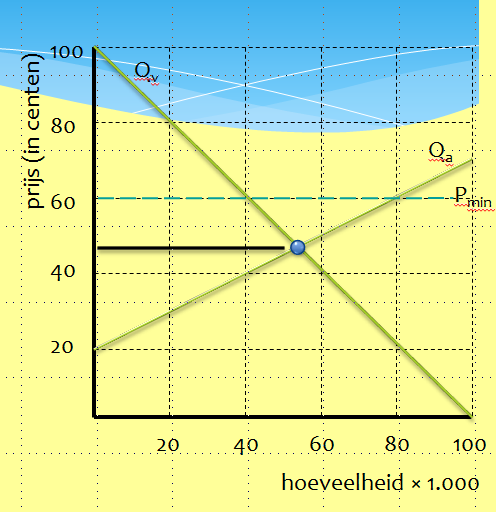 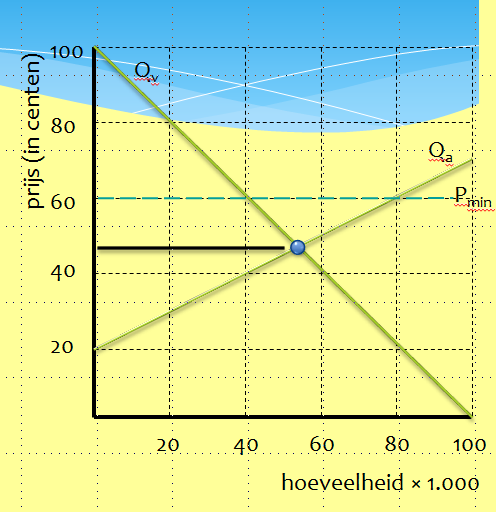 Consument betaalt € 0,60
Overheid koopt alles op
Kosten € 0,60 x 40.000 = € 24.000
Consument betaalt € 0,22
Overheid betaalt € 0,38 subsidie
Kosten € 0,38 x 80.000 = € 30.400
Doordenker…..
Marktmodel in de uitgangssituatie: 
Qv = -¼P + 250
Qa = ½P – 100

Wereldmarktprijs van €350
Minimumprijs van €600

Afschaffen minimumprijs en invoerheffing

Hoeveel producten zullen dan geïmporteerd worden?
Binnenlandse vraag bij €350:
Qv = -¼x350 + 250 = 162,5 (x 1.000) 
Binnenlands aanbod bij €350:
Qa = ½x350 – 100 = 75 ( x 1.000)

Import: 87.500 stuks
1000
Qv
prijs
800
Qa
Pmin
600
400
Pwereld
200
50
100
150
200
250
hoeveelheid × 1.000
import
Maximumprijzen
Als de evenwichtsprijs te hoog zou zijn
Voorbeeld is de woningmarkt (huurwoningen)
Huur
Vraag
Aanbod
Oplossingen
Rantsoeneringssysteem
(bonnen)
Puntensysteem (huurwoningen)
P-max
Doel = Bescherming vragers
Huur
Tekort